Теории толпы, публики и масс
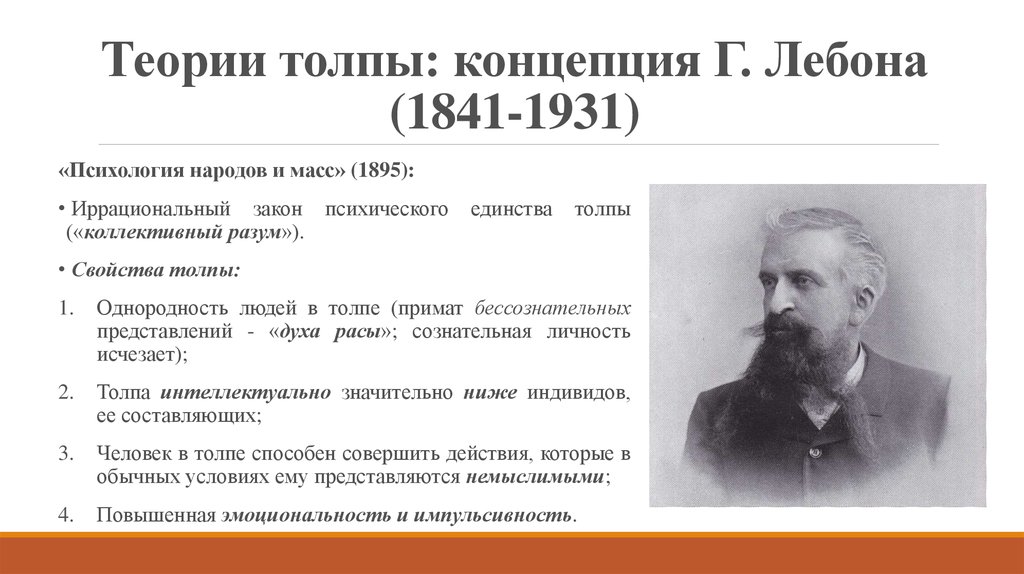 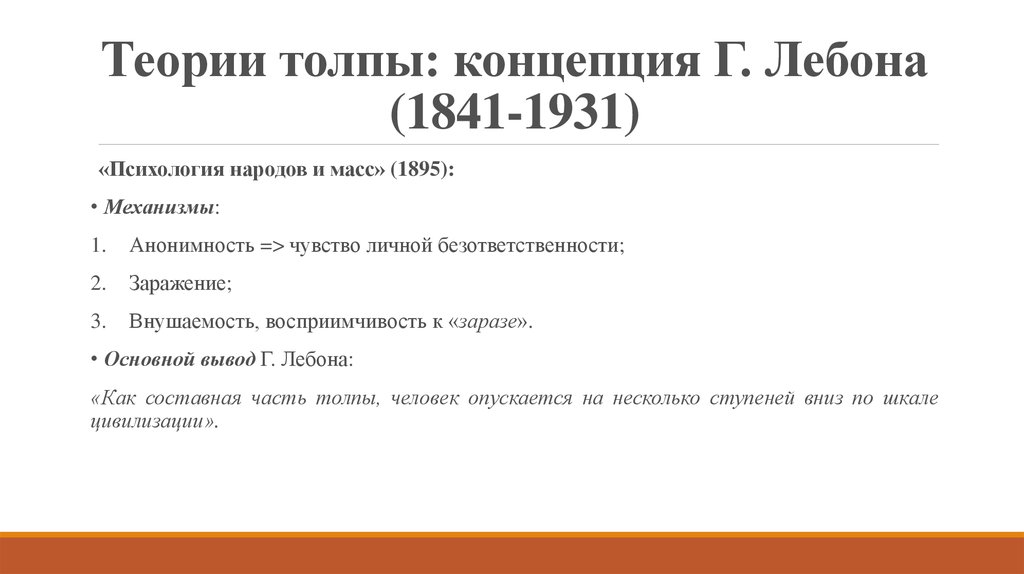